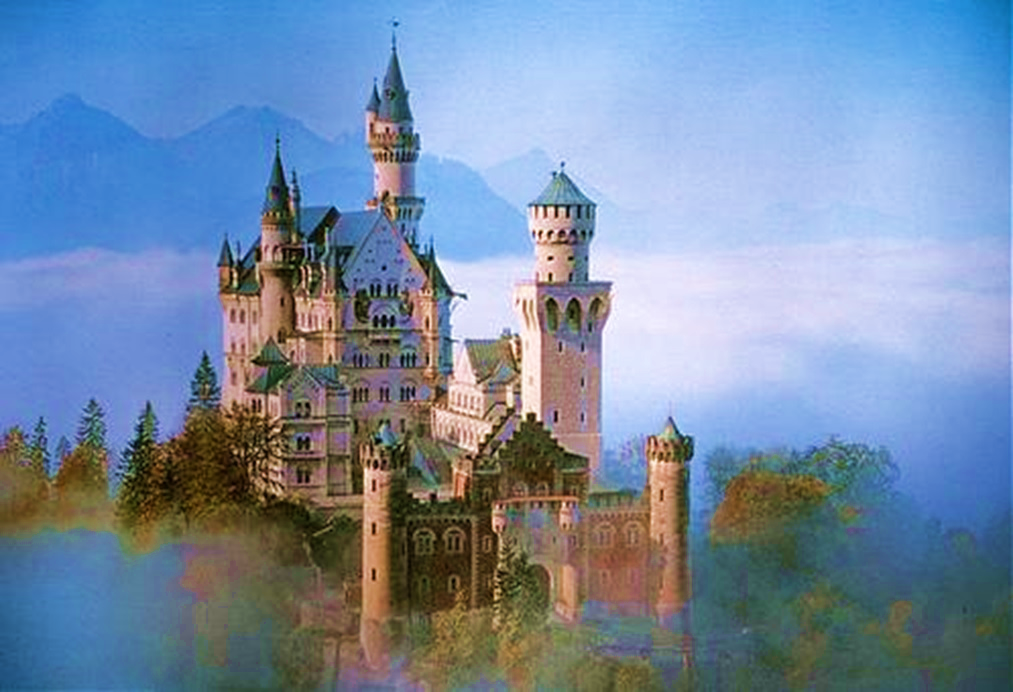 Algunas Estrategias de la IA 
 . que Impactan a la Humanidad
Fernando Galindo Soria
.      www.fgalindosoria.com
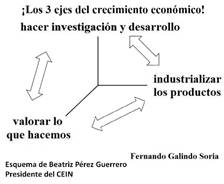 https://www.facebook.com/fernando.galindosaoria.9

https://www.youtube.com/@fgalindosoriafernandogalin9942
Cd. de México,  202501
30 de noviembre de 2022
ChatGPT
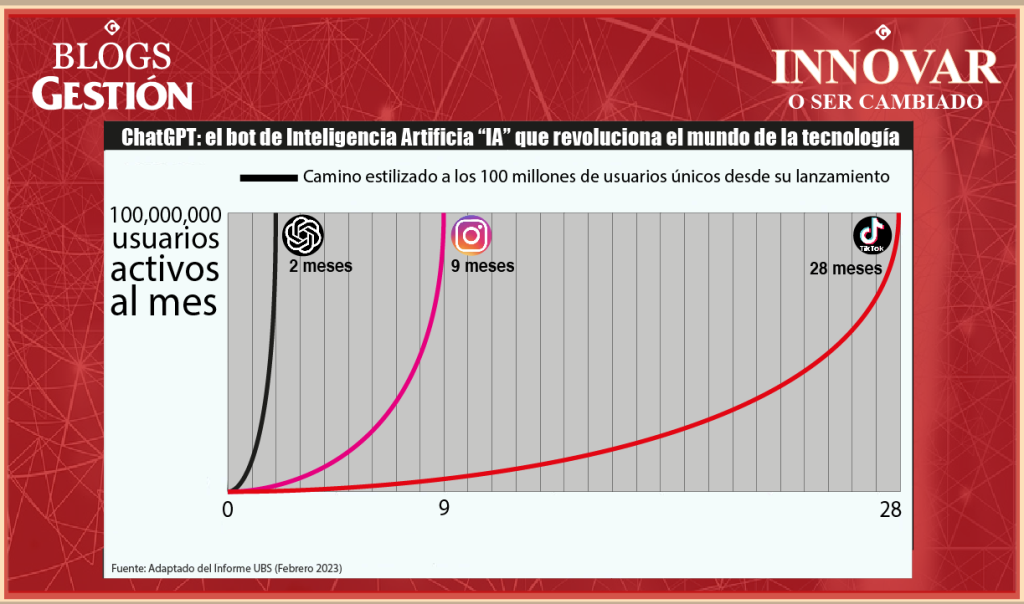 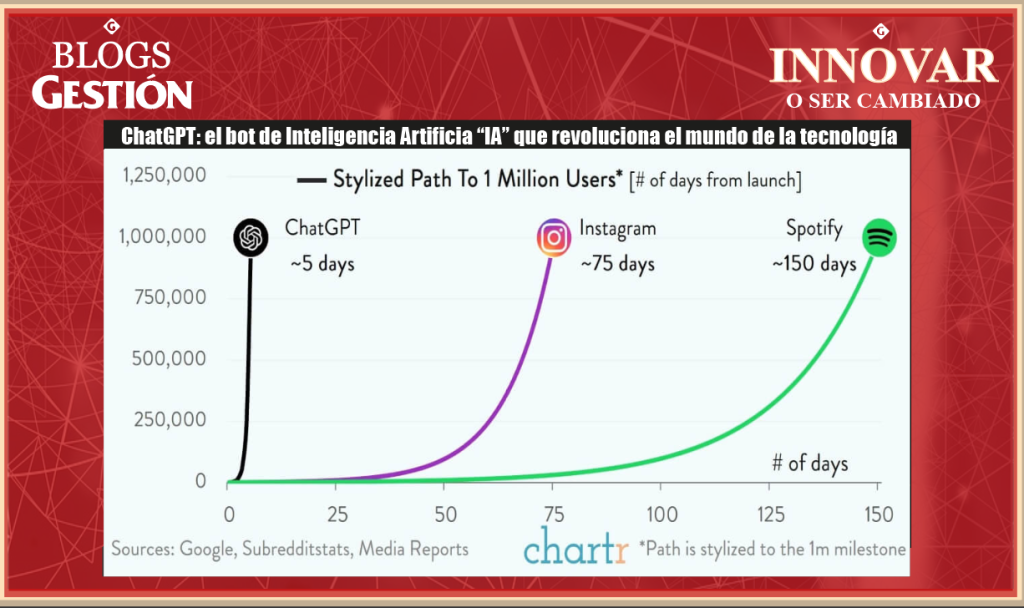 1 millón de usuarios únicos al día: 
Chat GPT (5 días) 
Instagram (75 días )
 Spotify (150 días)
100 millones de usuarios únicos al día: 
Chat GPT (2 meses*) 
Instagram (9 meses)
Tik Tok (28 meses)
Record Chat GPT: 100 MM de usuarios   https://gestion.pe/blog/innovar-o-ser-cambiado/2023/02/chat-gpt-crece.html/
Aceleración disruptivo exponencial de la Inteligencia Artificial
La IA  NO esta acelerando sola
Inteligencia Artificial
Robótica
Desarrollo espacial
Energía Distribuida
BlockChain
Control de dispositivos mediante el cerebro
Informática Cuántica 
Computación Cuántica
Teletransportación
Multiversos
Realidad Virtual y Aumentada
Economía Circular
Sostenibilidad
nuevas herramientas artísticas
Impresoras 3D y 4D
Vehículos y Dispositivos Autónomos
Industria del conocimiento
Nube y Niebla
Nanotecnología
Sistemas Heterarquicos Distribuidos
Sistemas Evolutivos, Afectivos Conscientes
Biotecnología
Bioinformática
La velocidad del cambio     
No corresponde a la velocidad de transformación de los gobiernos, instituciones o empresas,  que están actuando en forma lineal y reactiva y tardan mucho en absorber los cambios
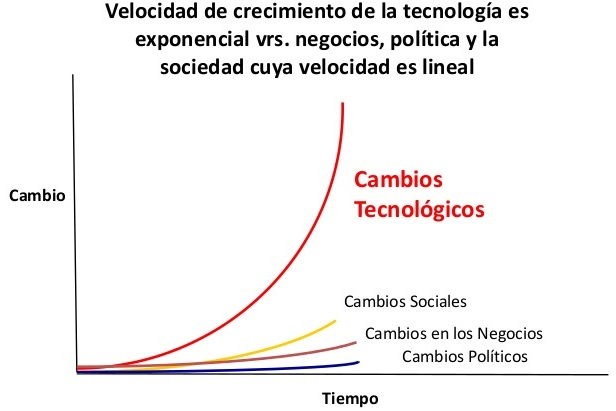 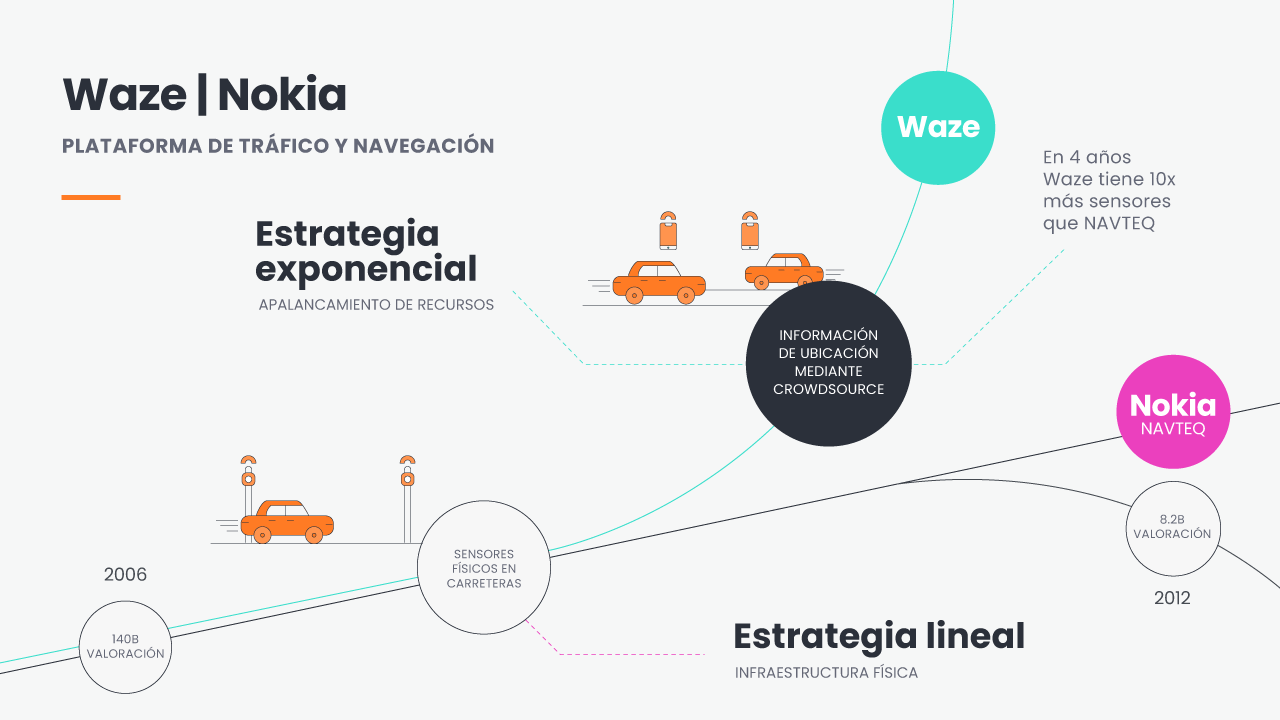 Factor Critico: Velocidad del Cambio contra Velocidad de Reacción
Empresas exponenciales: la mentalidad del futuro   Lorenzo de Leo, Socio de 10xU  https://www.10xu.com/blog/Empresas-Exponenciales
La organización exponencial y el propósito transformador masivo, por Allende, 21/10/2021
https://www.creatividad.cloud/%E2%96%B7-organizacion-exponencial-y-el-proposito-transformador-masivo/
Se requiere tener Pensamiento Proactivo
 Disruptivo Exponencial
y reflejarlo en la Estrategia, Táctica y Ejecución
Es un problema de Administración, de Alta Dirección
Organizaciones Exponenciales
Propósito eje del pensamiento estratégico
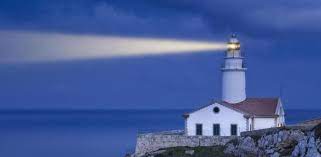 Propósito Transformador Masivo:
el primer atributo de tu Organización Exponencial que transformará el mundo
https://blog.growthinstitute.com/es/proposito-transformador-masivo-el-primer-atributo-de-tu-organizacion-exponencial-que-transformara-el-mundo
https://www.lavanguardia.com/ocio/viajes/20190916/47321210902/dormir-faro-espana.html
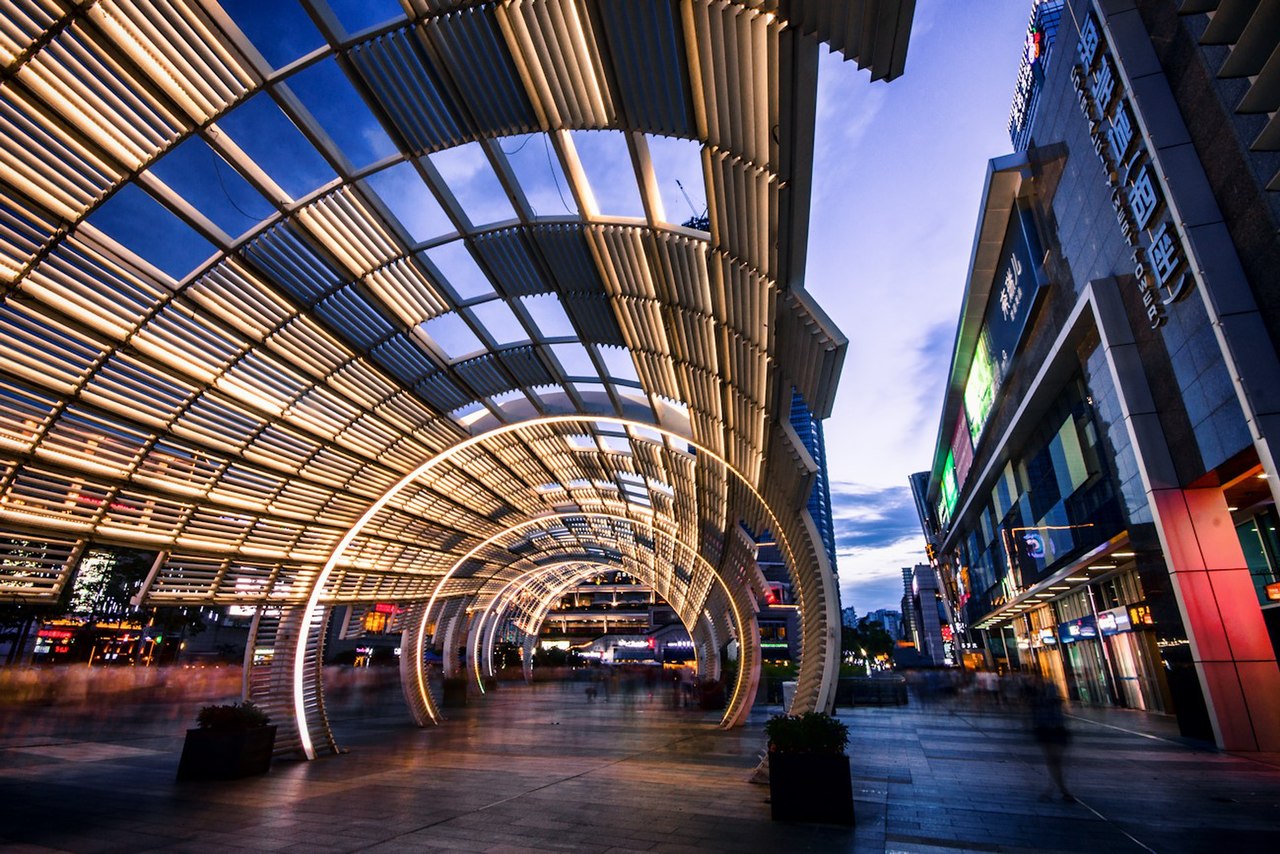 La nación que lidere en IA será la Nación que gobierne al mundo
Vladimir Putin   Presidente de Rusia
Titanes de la Inteligencia Artificial: El Futuro de Ayer Hoy José Elias (eliax.com) | GeneXus GX27  https://www.youtube.com/watch?v=ed-cWW31Wl4
Executive Order on Maintaining American Leadership in AI   
Orden Ejecutiva de Trump, para mantener el Liderazgo Norteamericano en Inteligencia Artificial 11 Febrero 2019
https://www.whitehouse.gov/presidential-actions/executive-order-maintaining-american-leadership-artificial-intelligence
Stargate 500,000 millones de dolares, 21 de Enero 2025
Inteligencia Artificial   Una cuestión de Soberanía Nacional
Shenzhen  China
Informático y Administrador de Desarrollo Estratégico
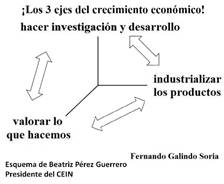 Propósito:  
Mejorar el Mundo y la Calidad de Vida de la Humanidad
Algunas Líneas Estratégicas de la IA 
que Impactan a la Humanidad
Integrar a la humanidad,  países, organizaciones y empresas a los nuevos entornos de desarrollo
Administrar el Cambio para aprovechar en forma integral las nuevas herramientas
Ayudar a solucionar los problemas críticos del Mundo y la Humanidad
Mejorar la Calidad de Vida de la Humanidad
Humanidades, Mantenimiento, Limpieza, Ciencia / Tecnología, Entretenimiento,..
Desarrollar nuestras propias investigaciones e industrias y productos con presencia internacional
Es Cuestión de Soberanía
Algunas Líneas Estratégicas de la IA 
 que Impactan a la Humanidad
Integrar a la humanidad,  países, organizaciones y empresas a los nuevos entornos de desarrollo
Sociedades basadas en subsistencia
5 Etapas tecnológicas que se están entrecruzando
Cambio radical en el modelo de las organizaciones: Personalización y Distribución
Etapa Tradicional
Agrícola, Industrial, Servicios
Personalización
Se tiende a detectar y solucionar las necesidades especificas de la gente
Etapas tecnológicas que se están entrecruzando
Etapa que está más allá de la frontera
Interdependencia y Sociedades distribuidas
Generación, Interconexión, distribución y uso de Materia Energía e Información donde se necesite
INFORMACIÓN Celulares, IoT, Nube, 
MATERIA Impresoras 3d y 4d, Robots Inteligentes y Autónomos
ENERGÍA Desarrollo de Sistemas de Energía distribuida
Etapa de personalización
Etapa de  Distribución
El salto entre el nivel tecnológico de unos y el nivel tecnológico del mundo  
es grande y esta aumentando tan rápido que no es fácil darlo, pero se puede dar

Es un problema principalmente de ADMINISTRACIÓN
de Alta Dirección, social, político y de decisión
Neurotechnology  empresa de inteligencia Artificial y Tecnología Biométrica con millones de instalaciones de clientes en todo el mundo …se fundó en 1990 en Vilnius, Lituania            https://www.neurotechnology.com
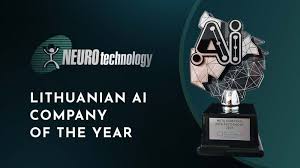 Varios de los lideres mundiales en Informatica e IA,  comenzaron en ciudades y pueblos pequeños
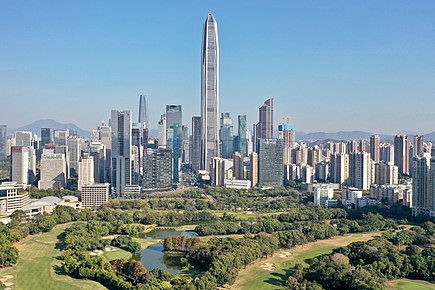 Shenzhen, China
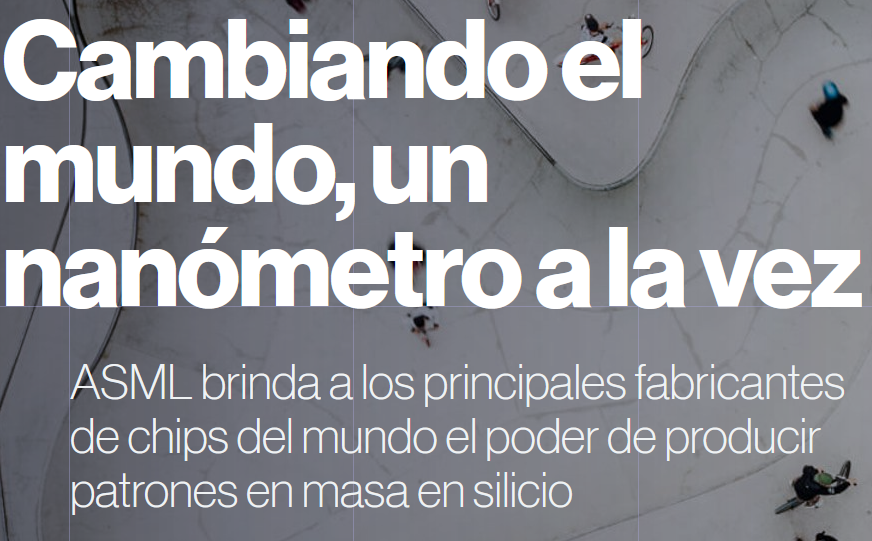 ASML, Advanced Semiconductor Materials Lithography

A marzo de 2024, ASML era la empresa tecnológica europea más valorada,

La sede corporativa de ASML se encuentra en Veldhoven, Países Bajos
https://es.wikipedia.org/wiki/ASML         https://es.wikipedia.org/wiki/Veldhoven
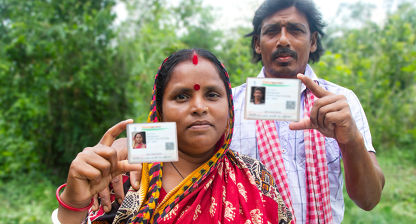 https://es.wikipedia.org/wiki/Shenzhen
https://www.asml.com/en
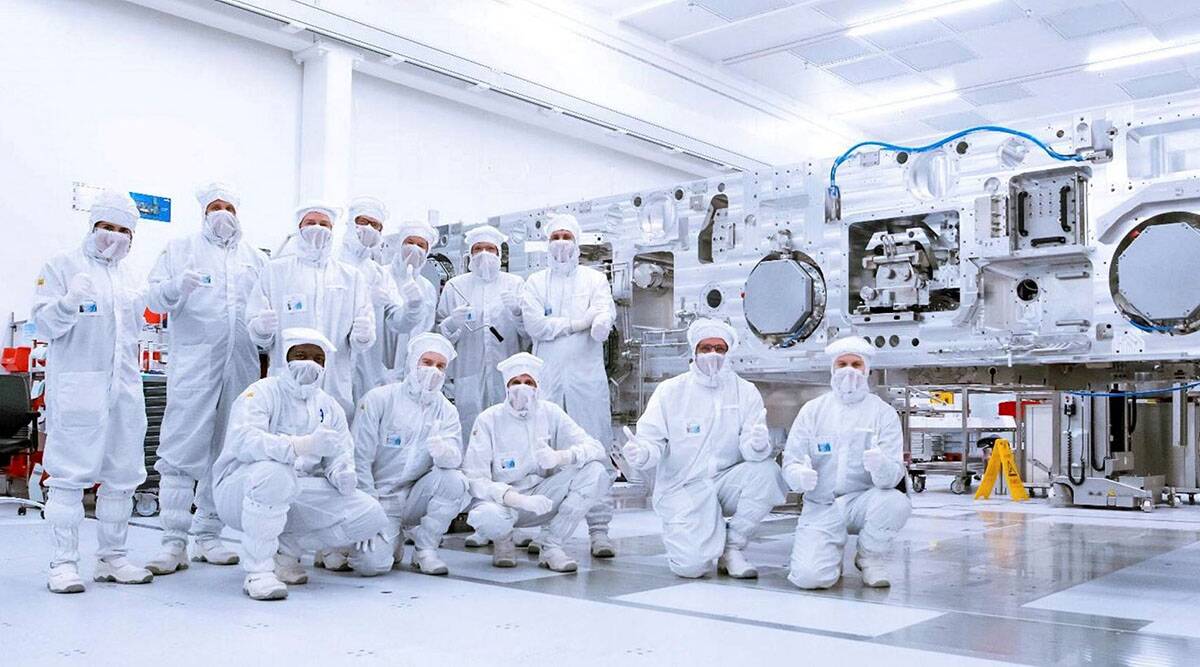 https://noticiasdelmundo.news/el-gigante-de-chips-informaticos-asml-hace-grandes-apuestas-por-un-futuro-diminuto/
Algunas Líneas Estratégicas de la IA 
 que Impactan a la Humanidad
Administrar el Cambio para aprovechar en forma integral las nuevas herramientas
La tecnología no quita empleos,
lo qué quita empleo es la mala administración,
qué, no crea las condiciones para que las personas y la sociedad integre los cambios y los aprovechen
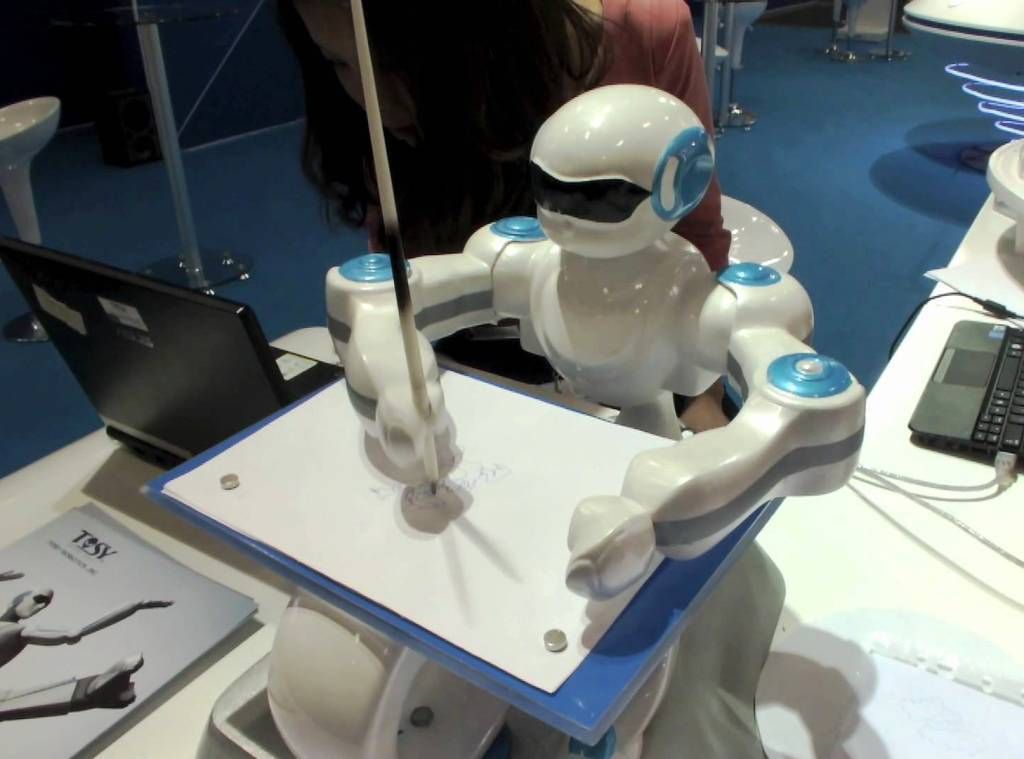 Al combinar la tecnología robótica con las habilidades y conocimientos humanos,
los administradores debemos hacer nuestra función y abrir nuevas oportunidades
Japón busca lograr una colaboración armoniosa entre humanos y robots en el entorno laboral.
Desarrollo de nuevas potencias tecnológicas: China, India, Singapur, Corea
Algunas Líneas Estratégicas de la IA 
 que Impactan a la Humanidad
Ayudar a solucionar los problemas críticos del Mundo y la Humanidad
Integración de las culturas de la humanidad al concierto mundial
Envejecimiento, Alimentación, Agua, Energía, Medio Ambiente, ….
Trabajo
Educación
Salud
calidad de vida
La tecnología no quita empleos, 
lo qué quita empleo es la mala administración, qué no crea las condiciones para que las personas y la sociedad integre los cambios y los aprovechen
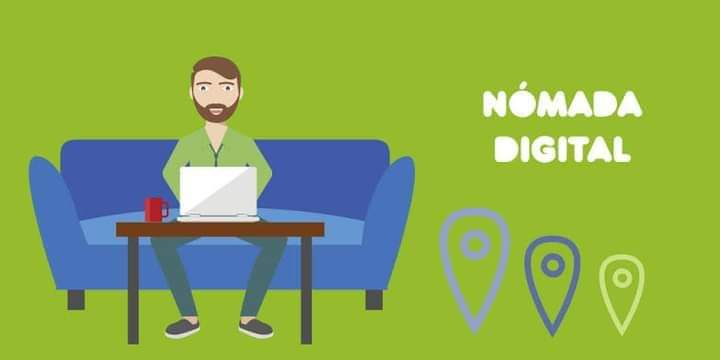 Nómadas Digitales
"LOS ROBOTS AVATARES Y LOS NUEVOS TRABAJOS“
Ademir Bermudez  EsRobotica 

Cómo serán los trabajos en los próximos años?
Controlar un robot de forma remota para 
1-personas con limitaciones físicas.
2-personas al otro lado del mundo.
3-para evitar riesgos en zonas peligrosas."
https://www.facebook.com/photo.php?fbid=5951599028295926&set=a.131963853592835&type=3&sfnsn=scwspwa&mibextid=RUbZ1f
Créditos: Dr. Rubens Perez
Trabajo
“la tecnología permitirá que 
un médico, abogado o propietario de una pequeña empresa 

describa sus deseos, 

y la IA luego automatizará la generación de código y la optimización de tareas”
- Peter H. Diamandis y Steve Brown
¿Qué se busca en la gente actualmente?
5 sectores laborales que tendrán una elevada demanda en el futuro 
según el Foro Económico Mundial
Laura Garcia, BBC News Mundo, 5 sept 2024   https://www.youtube.com/watch?v=9X9l6bLGLXk
Creatividad
Capacidad de aprendizaje permanente
Google y Facebook.
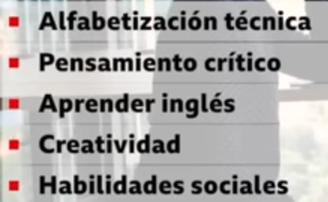 ¿Qué tienen que hacer... ?
Estudiantes, Instituciones, organizaciones.
Educación
Transformación Disruptiva de la
Taller de inteligencia Artificial para periodistas
 Esfera Noticias, 11 oct 2023
https://www.youtube.com/watch?v=Y6AaDjrFGUY
Regresar a una educación basada en Creatividad Critica
Organizaciones académicas, desde preescolar hasta postgrado, donde todos sus espacios académicos son por investigación
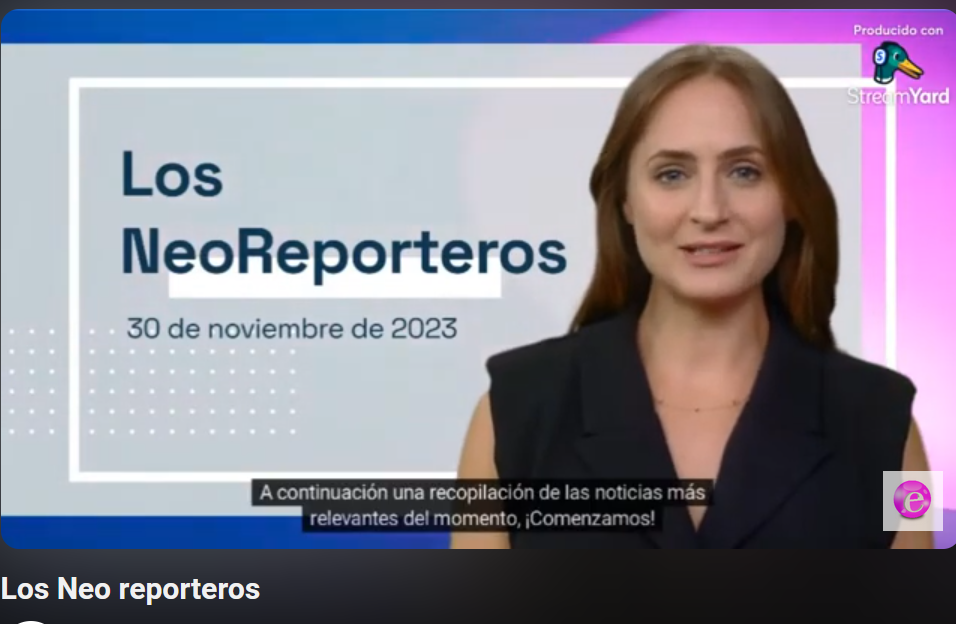 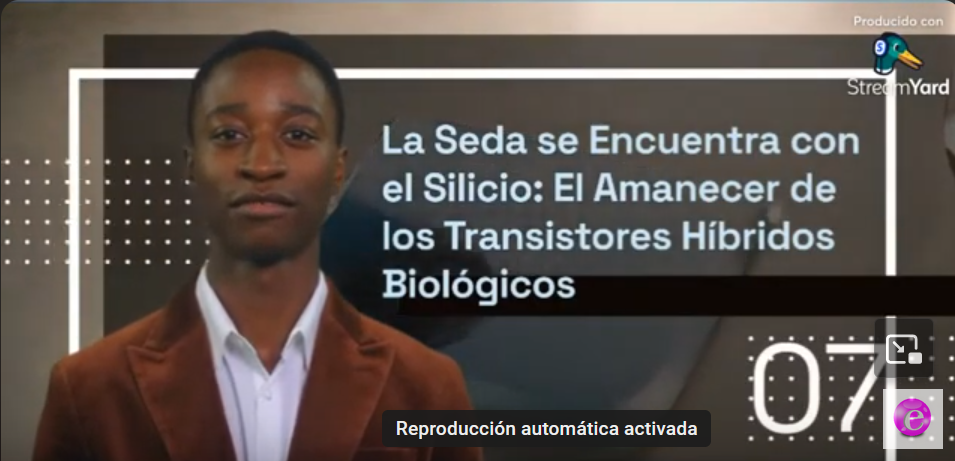 Los Neo reporteros, Esfera Noticias   5 dic 2023
https://www.youtube.com/live/vaZH14PJ9ic
Algunas Líneas Estratégicas de la IA 
que Impactan a la Humanidad
Mejorar la Calidad de Vida de la Humanidad: Humanidades, Ciencia/ Tecnología, Entretenimiento, Cuidado, Mantenimiento, Limpieza …
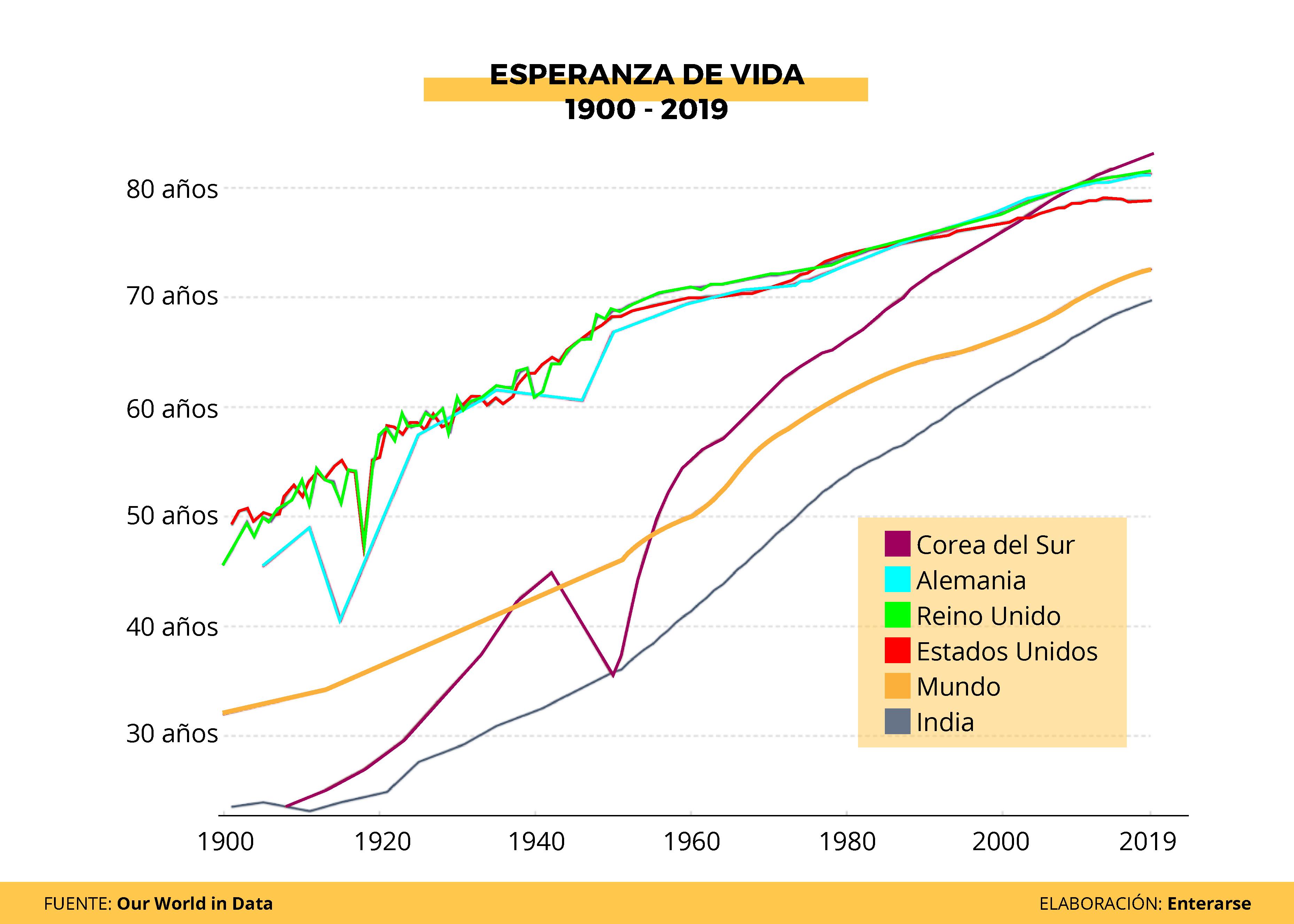 Bioquímica y Biotecnología
Diseño de Proteínas
Nuevos pinceles e instrumentos para el Arte
¿Cada vez vivimos más? La evolución de la esperanza de vida en el mundo
Por: Enterarse, Equipo de Investigación, 2021/02/15 
https://www.enterarse.com/20210215_0001-cada-vez-vivimos-mas-la-evolucion-de-la-esperanza-de-vida-en-el-mundo
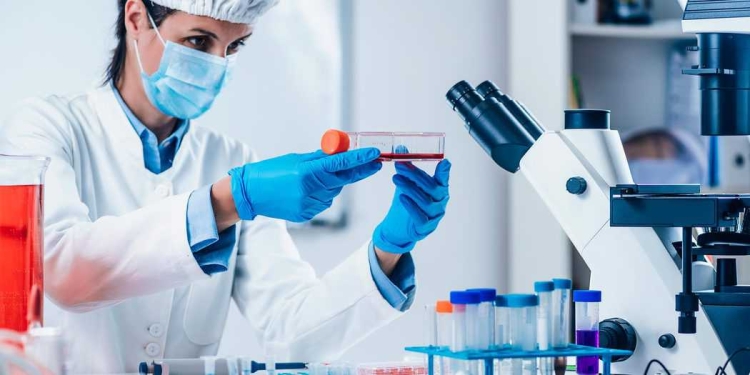 https://youtu.be/NXFhkmyVRgM?si=gf7e51CpRdlt3ptd
Japón impulsa su tecnología robótica para ayudar a las personas mayores.
https://www.cambio16.com/en-la-universidad-de-chicago-lograron-disenar-proteinas-artificiales/
La Caixa lanza un 'Aleluya' virtual con 350 cantores proyectándose sobre Santa Maria del Mar
Maricel Chavarría, Barcelona
La Vanguardia 20/12/2020
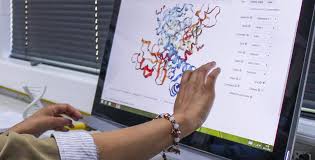 https://www.lavanguardia.com/cultura/20201220/6136212/haendel-participativo-aleluya-mesias-caixa-mapping-basilica.html
Laboratorio de Biotecnología y Diseño de Proteínas - PROTECH
https://www.bbc.com/mundo/vert-fut-51314016
https://www.protechlab.cl/index.html
Algunas Líneas Estratégicas de la IA 
que Impactan a la Humanidad
Desarrollar nuestras propias investigaciones e industrias y productos con presencia internacional,
Es Cuestión de Soberanía
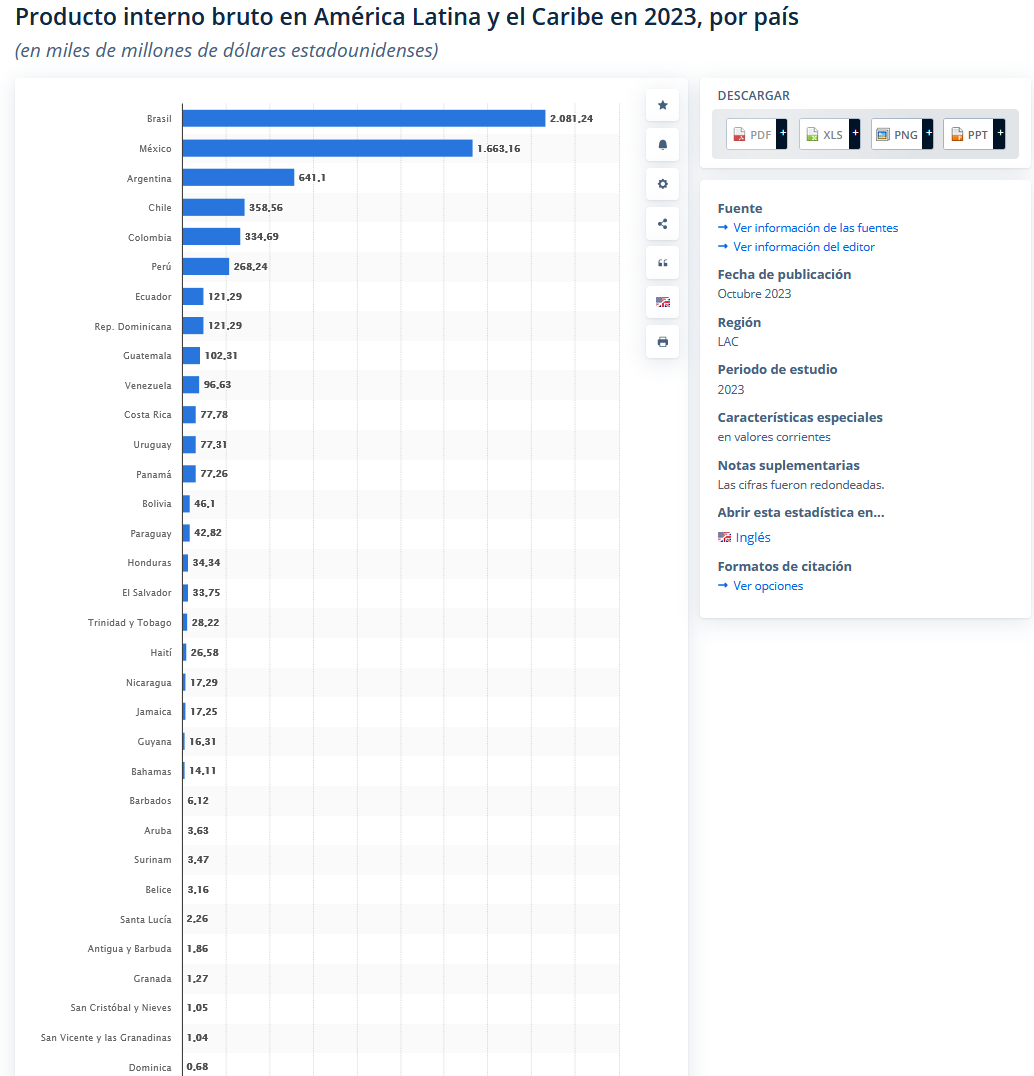 Producto interno bruto en América Latina y el Caribe en 2023, por país 
(en miles de millones de dólares estadounidenses) 
https://es.statista.com/estadisticas/1065726/pib-por-paises-america-latina-y-caribe/
El Desarrollo Industrial en IA es un Gran negocio
OpenAI u$s86.000
“En 2023, ..valoraron OpenAI en 29.000 millones de dólares. Tras la presentación de Sora, ¿cuánto vale OpenAI? El New York Times lo desvela
R. Badillo, EL Confidencial, 20/02/2024
https://www.elconfidencial.com/tecnologia/2024-02-20/presentacion-sora-valoracion-openai_3833548/
De 33 países de América Latina y el Caribe, solo 10 tienen un PIB superior  a OpenaAI
“OpenAI, creadora de ChatGPT, es valuada en u$s86.000 millones”
Ámbito,17 de febrero 2024
https://www.ambito.com/tecnologia/openai-creadora-chatgpt-es-valuada-us86000-millones-y-permite-empleados-vender-acciones-n5947583
2.- Productos
                  Inversión 1 -> Ganancia 100 a 1000
           10 copias  a  70 000 por copia =       700 000   
          100 copias a  10 000 por copia  =   1 000 000   
      1 000 copias  a     3 000 por copia =   3 000 000
    10 000 copias  a     1 000 por copia = 10 000 000
3.- Plataformas
                Inversión 1 -> Ganancia 1000 a 10000
4.-Base
                Inversión 1 -> Ganancia 10000 a    ....
Cuatro Niveles
1.- Servicios, sistemas, aplicaciones, consultorías,...
Inversión 1 -> Ganancia 1 a 100
Sistema desarrollado en 6 meses
 Inversión de  120 000  Se vende en  600 000
Uso y aplicación de  las herramientas
Desarrollo industrial y
construcción (No solo uso) de las Nuevas Plataformas y Tecnologías
Industrias!!
Investigación
Producción
Distribución 
        y venta
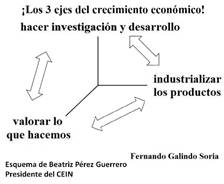 Propósito:  
Mejorar el Mundo y la Calidad de Vida de la Humanidad
El mundo esta cambiando rápidamente
Los estudiantes, investigadores, organizaciones, empresas, países que
 sigan trabajando y pensando en forma lineal, 
dentro de un mundo en crecimiento disruptivo exponencial,
están condenadas a desaparecer o a no ser competitivas,
Si realmente queremos seguir desarrollándonos y en su momento ir al universo, debemos de integrar a las herramientas que están surgiendo como compañeros de nuestro desarrollo
Ni dioses ni esclavos,           Socios, compañeros y amigos
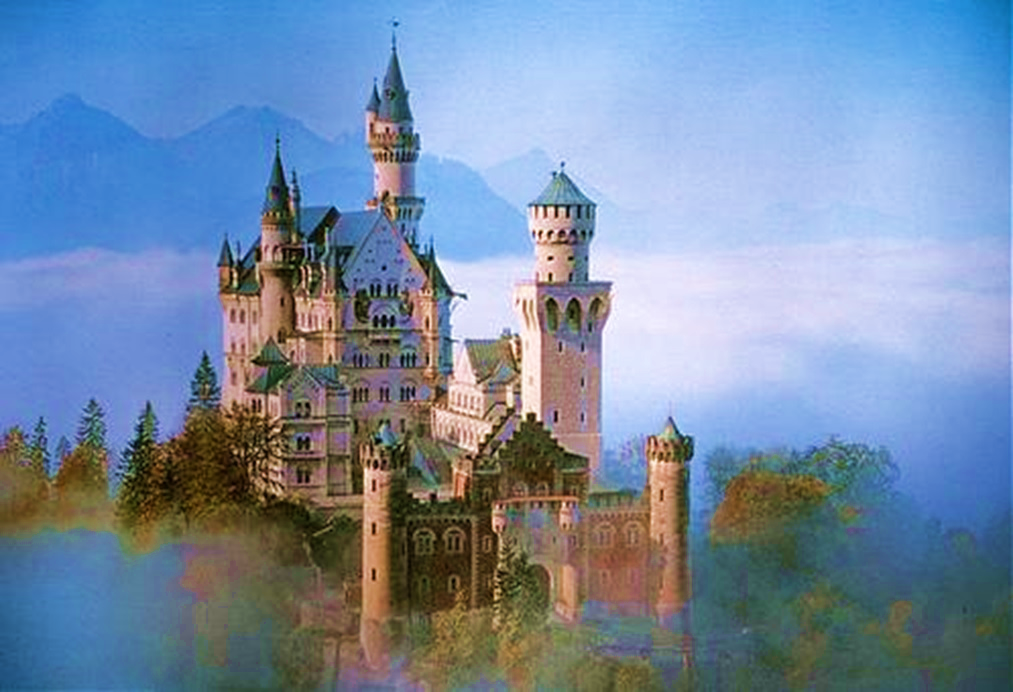 Algunas Estrategias de la IA 
 . que Impactan a la Humanidad
Fernando Galindo Soria
.      www.fgalindosoria.com
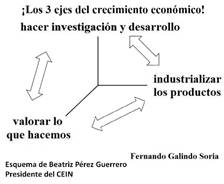 https://www.facebook.com/fernando.galindosaoria.9

https://www.youtube.com/@fgalindosoriafernandogalin9942
Cd. de México,  202501